STUDENT ACTIVITY CENTER (SAC)
Cultural activities
Social activities
Professional activities
Student Activity Center, was initiated in the year 2018-19 under the Placement Cell of AU College of Pharmacy
Its objectives are to provide platform to nurture, support and showcase student talent. It also is engaged in organizing extracurricular activities
It also started conducting GPAT orientation and training classes for the last three years
It runs two magazines. 
YUVAPRABHA –Quaterly magazine for art, culture and literature
AUSHADHI – for technical and subject aspects
MAGAZINES BEING RUN BY SAC
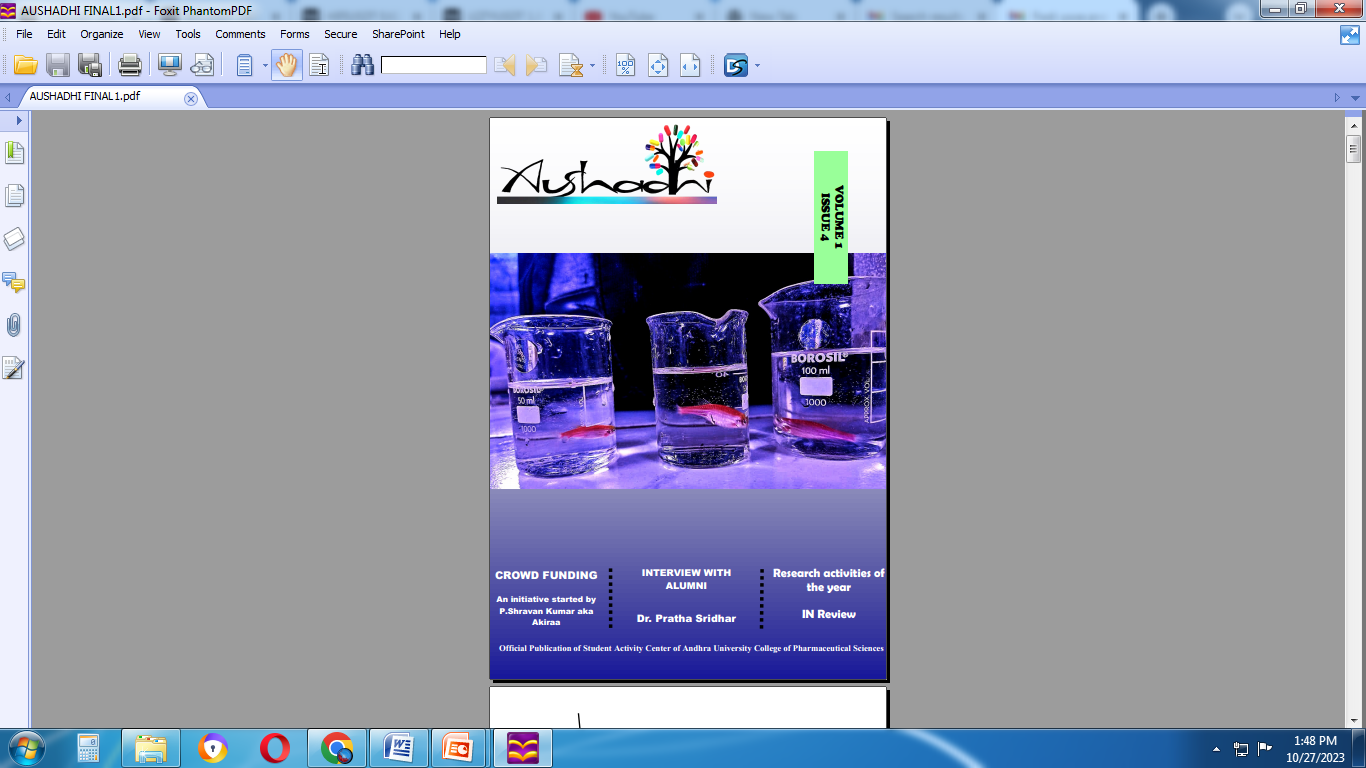 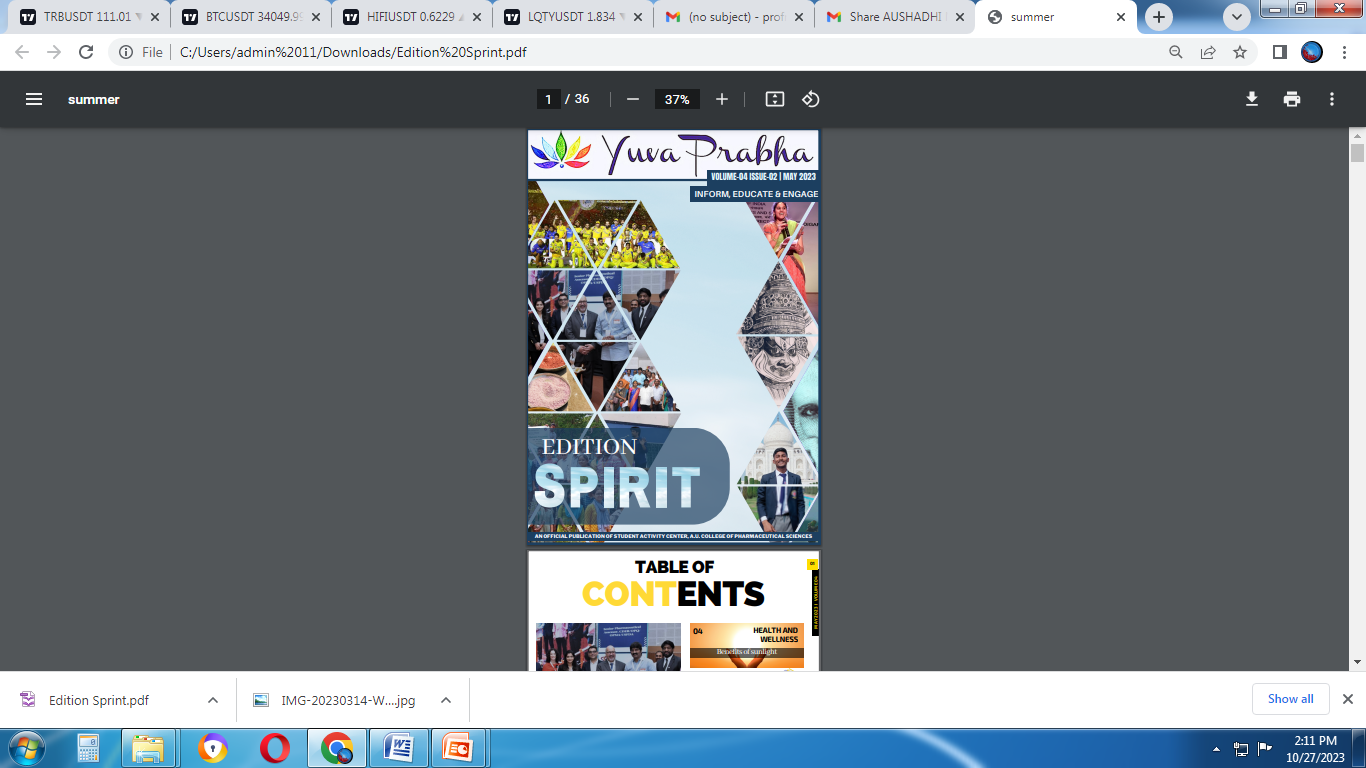 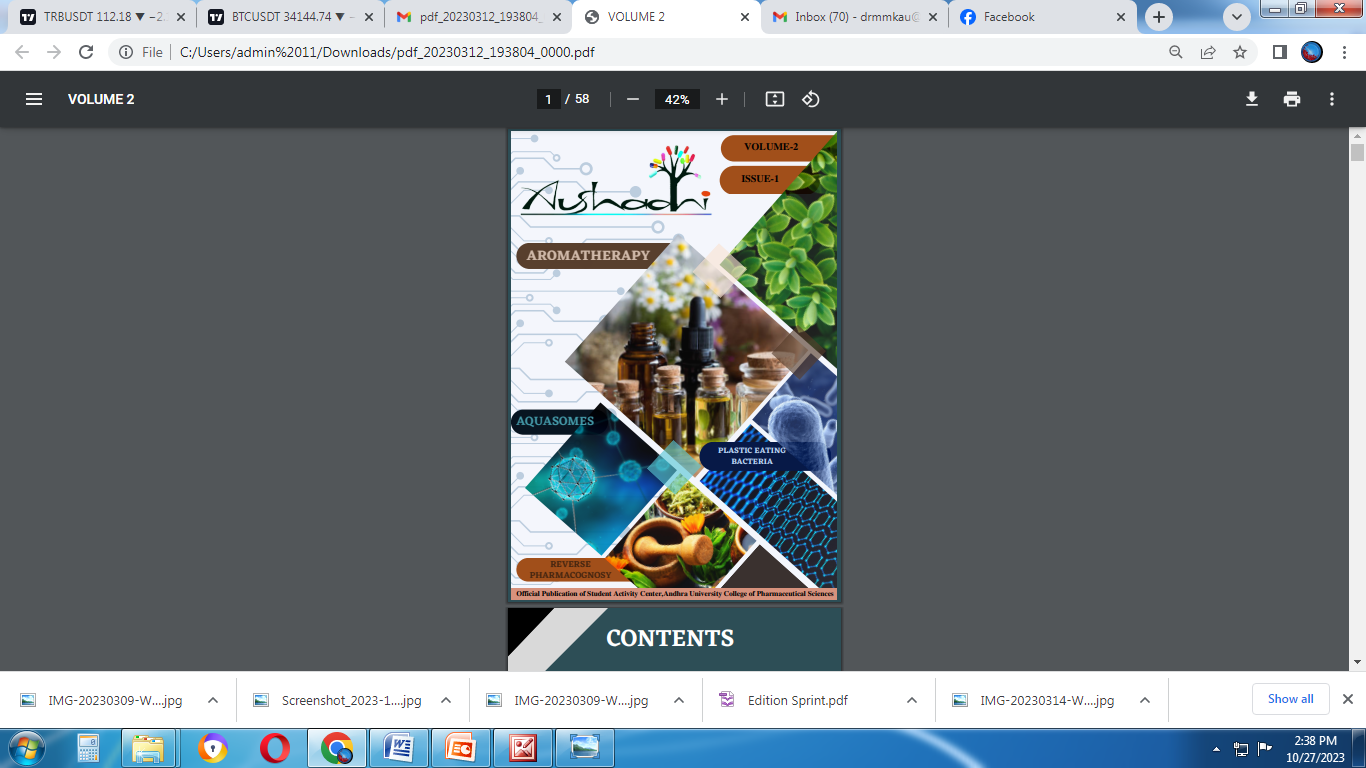 Aushadhi; features scientific articles written by students
Yuva Prabha; features art and other articles of general interest contributed by students.
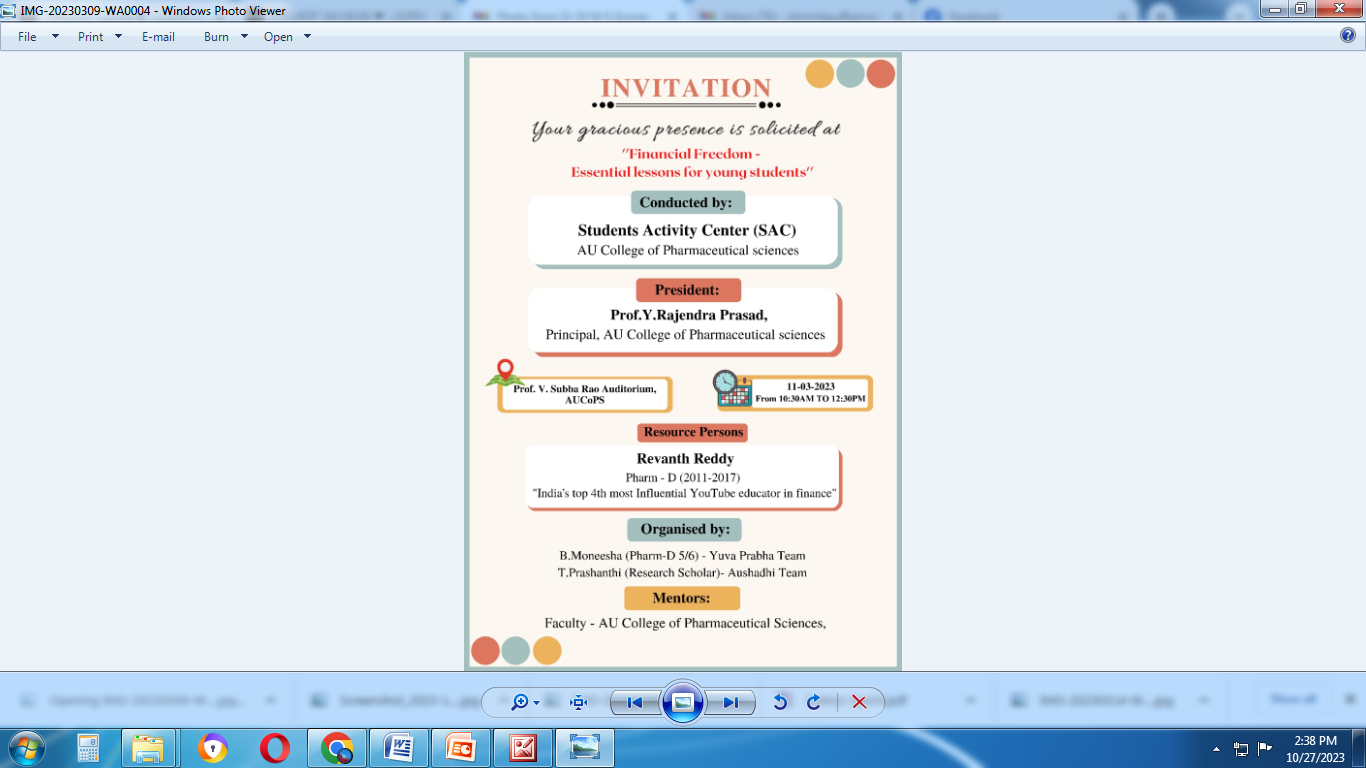 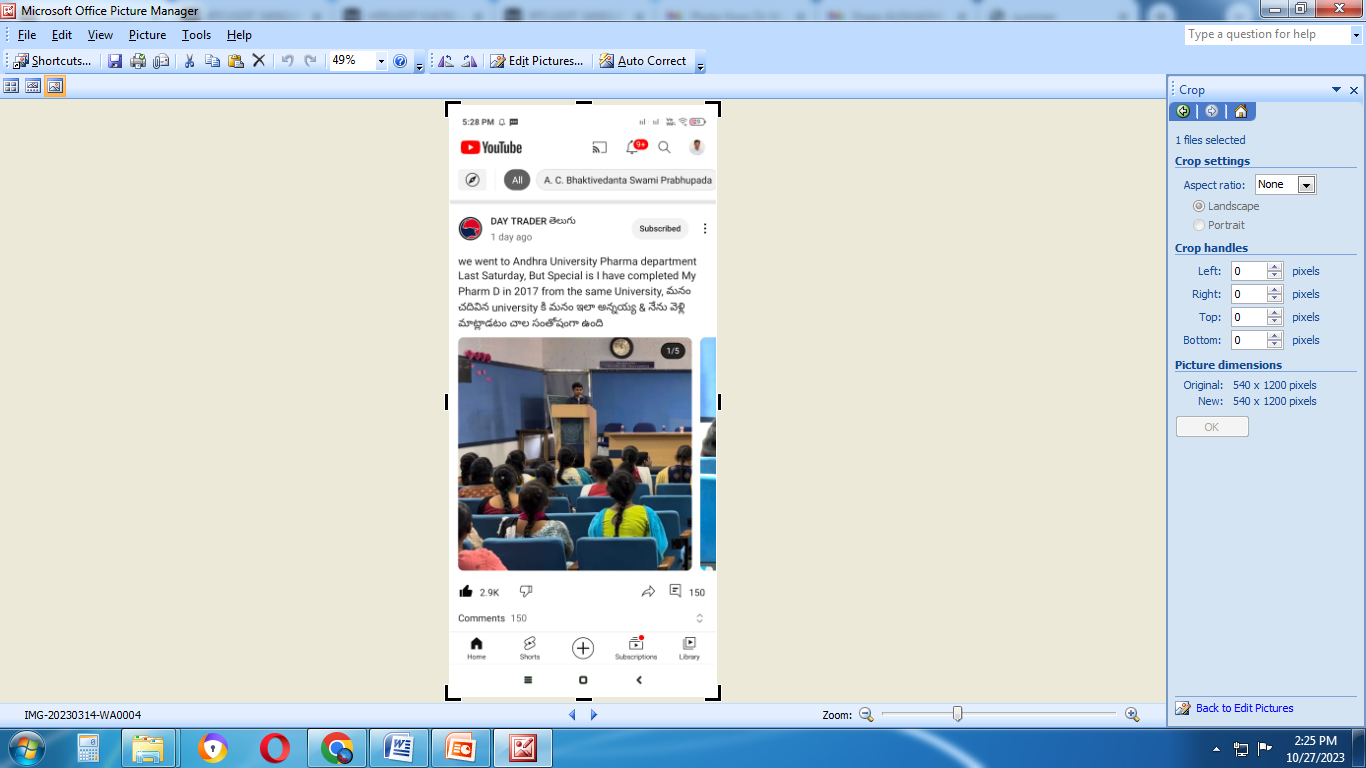 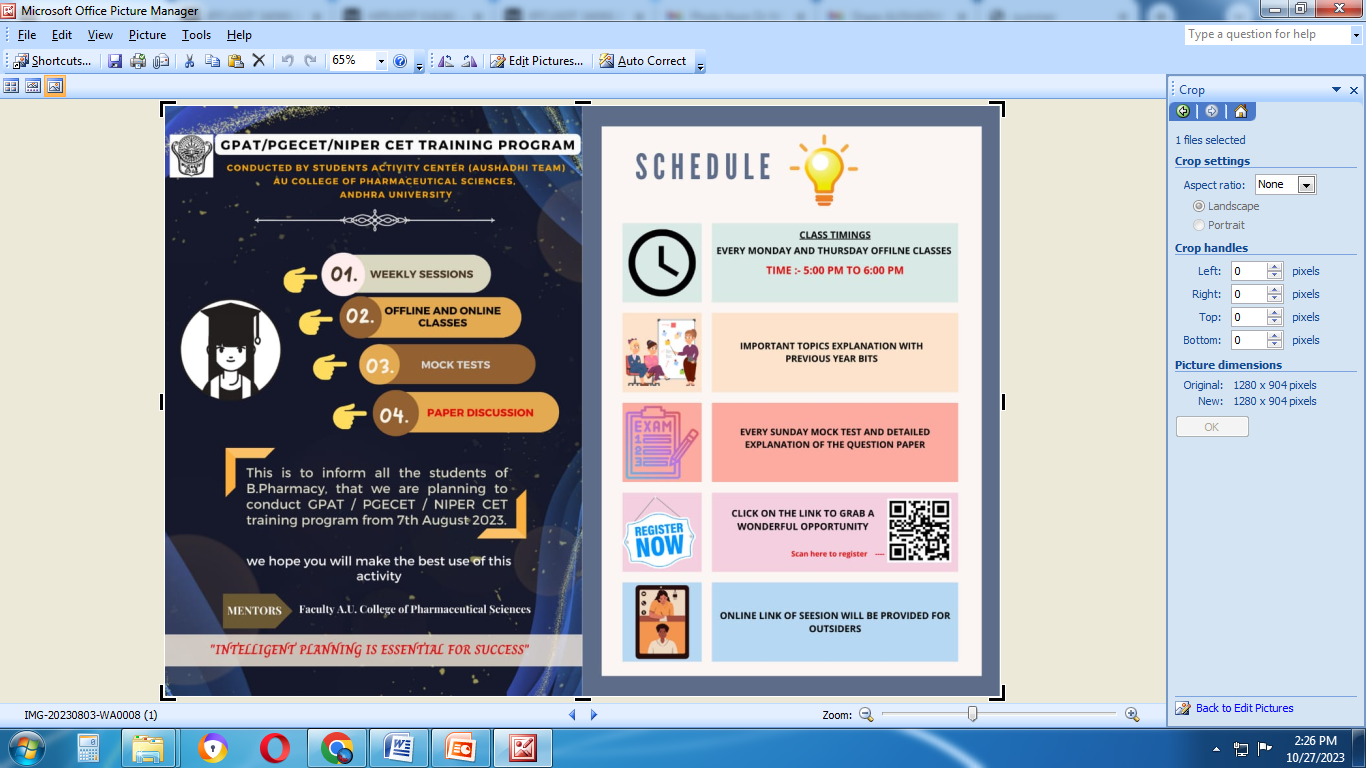 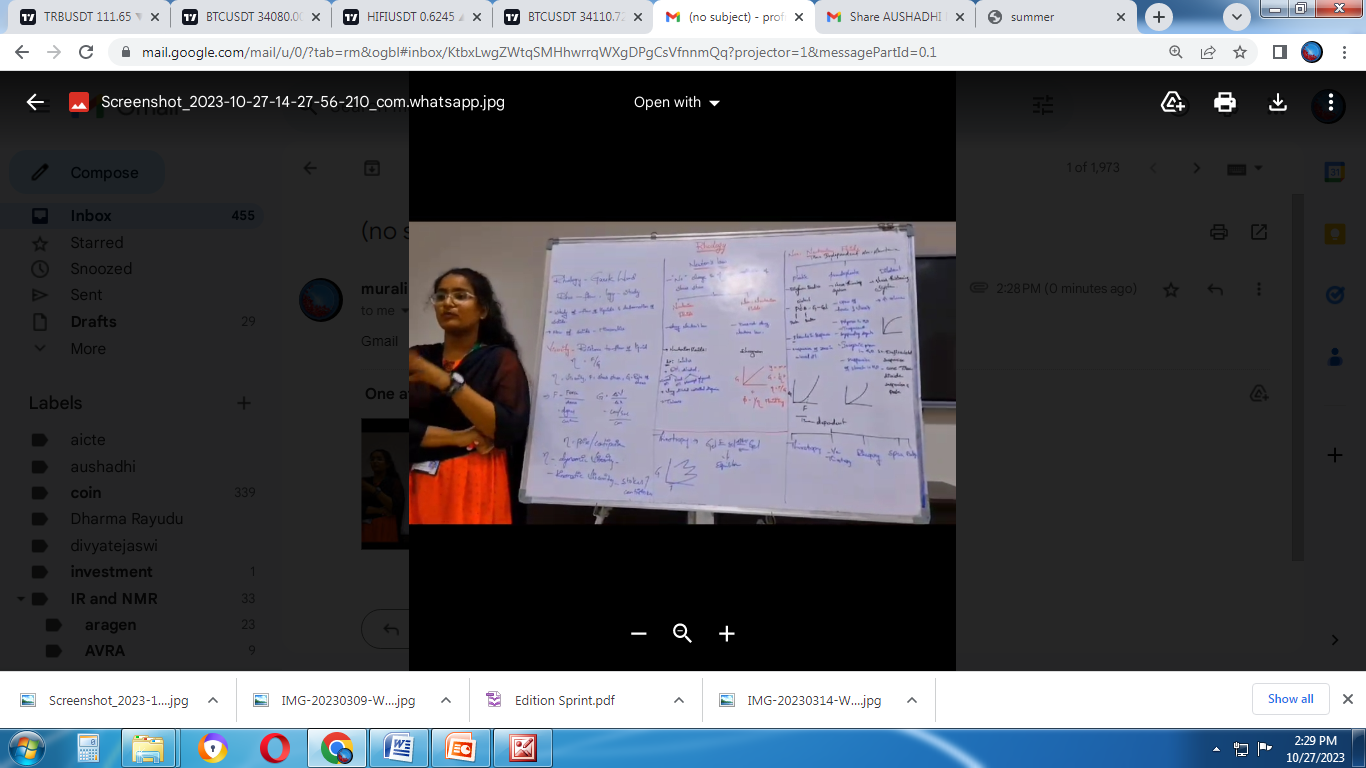 https://youtube.com/@gpatausac8429?si=eo9J3oj8eWy_pSF6